CENTRO ESCOLAR ALBATROS
ING GRETHEL SALDIVAR HERERRA
MÉTODO DEL PARALELOGRAMO
PASOS
90°
TRAZA 70°
TRAZA 150°
TRAZA 230°
TRAZA 340°
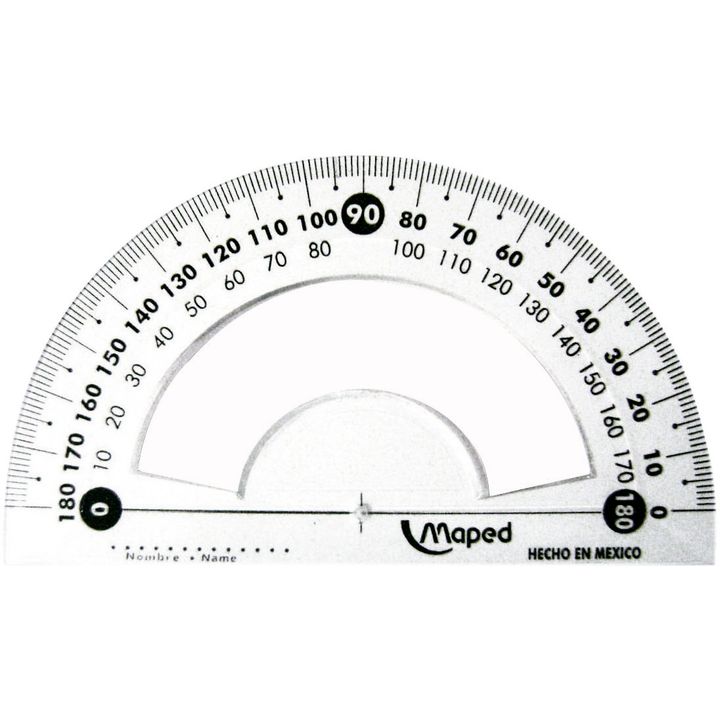 180°
0°
360°
270°
ACTIVIDAD 9: LOCALIZA LOS SIGUIENTES ÁNGULOS
85°


10°


110°


180°
200°


245°


300°


320°
90°
B
1
Suma los siguientes vectores

A  m= 5 cm
      a = 30 °

B   m = 6 cm
       a = 100°
VR
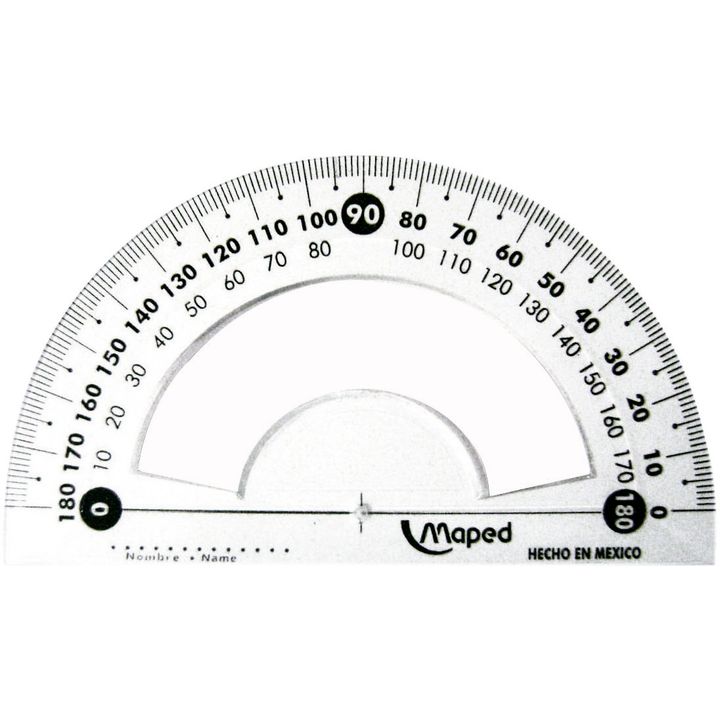 A
180°
0°
360°
VR
m = 9 cm
 a =
270°
Suma los siguientes vectores

A  m= 8 cm
      a = 50 °

B   m = 4 cm
       a = 120°

VR 
 m = 9.7 cm
a = 73 °
90°
2
A
B
180°
0°
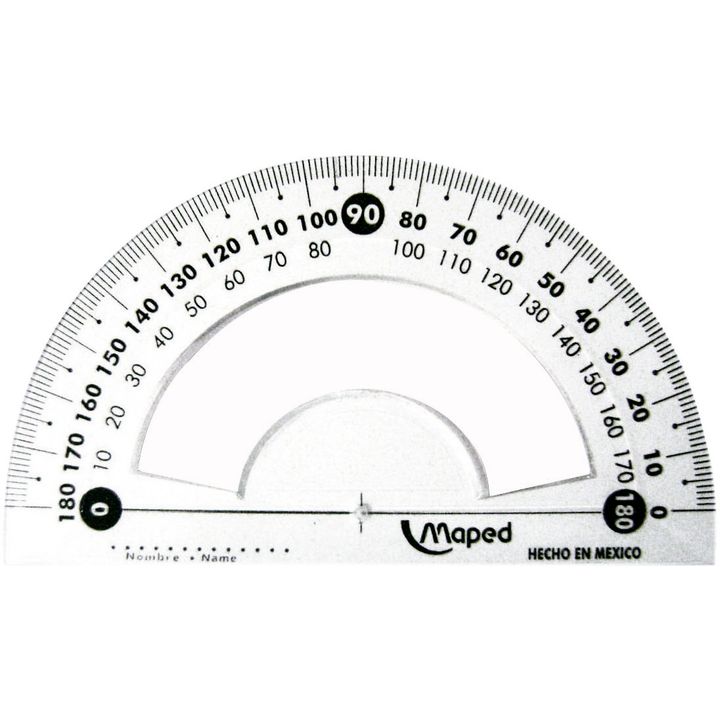 360°
270°
90°
3
Suma los siguientes vectores

A  m= 6 cm
      a = 200 °

B   m = 4 cm
       a = 270°
180°
0°
360°
A
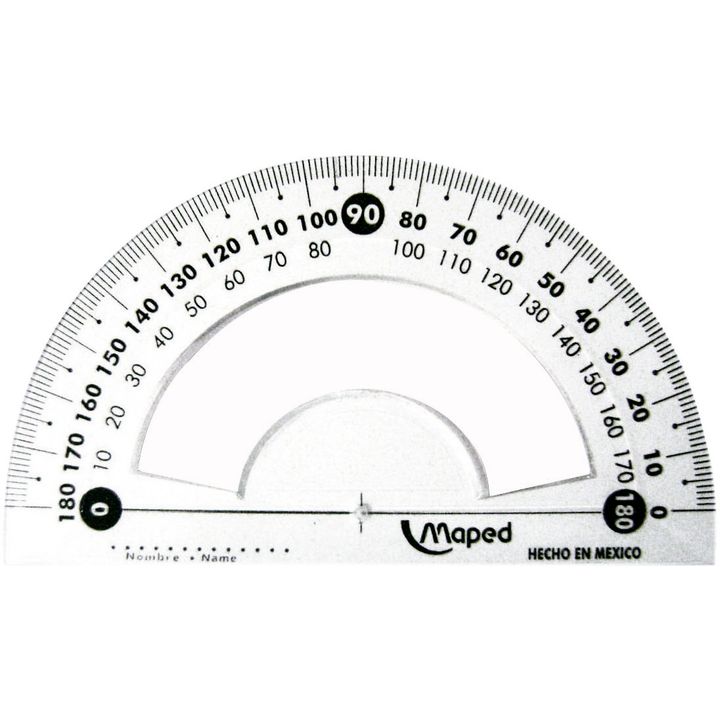 b
270°
MÉTODO DEL TRIÁNGULO
MÉTODO DEL POLÍGONO